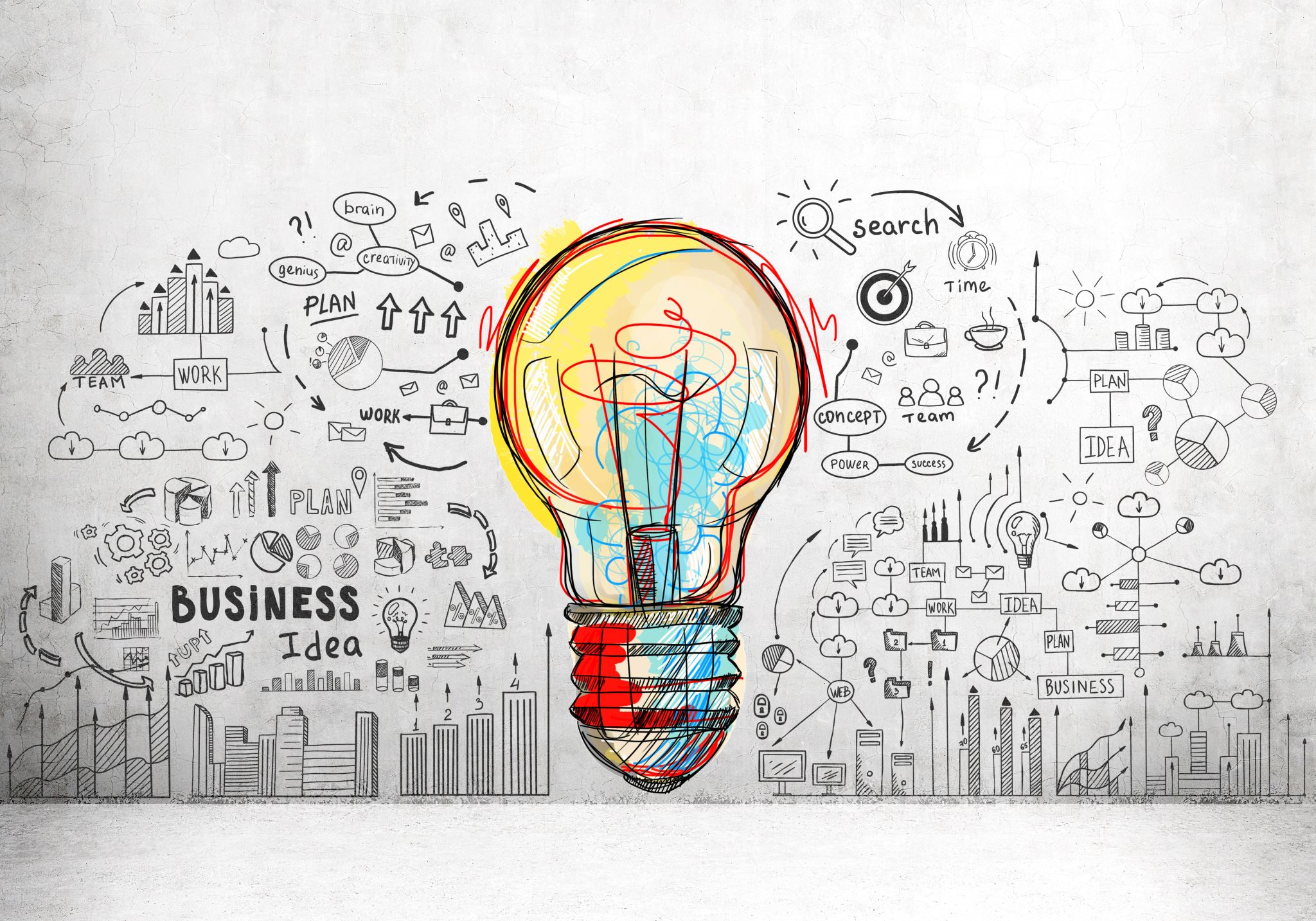 Comprensión del entorno sociocultural
Educadora de Párvulos: Valeria Loyola Muñoz
Experiencia de aprendizaje
Se organizan junto a sus familias para jugar a representar roles laborales de personas significativas de su familia o comunidad. 
Para jugar, establecen acuerdos y eligen un rol, seleccionan diferentes vestimentas, accesorios, recursos educativos y acciones que realizarán. 
Comparten ideas y opiniones, respondiendo a preguntas como: ¿Qué acciones realizamos para representar a un jardinero?, ¿y para un chofer de bus?, ¿en qué se parecen ambos roles?, ¿en qué se diferencian?, ¿por qué son importantes esos roles?, ¿cómo serían nuestras vidas si nadie realizara estos trabajos? (OAT 13 IA).
Pega una fotografía del rol que elegiste o dibújalo